Drilled Shaft Base Grouting – Zoo Interchange Project
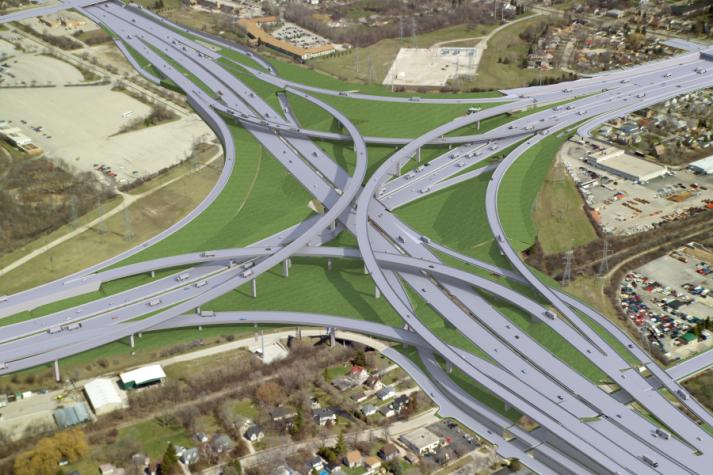 Midwest Geotechnical Conference
East Lansing, Michigan
October 18, 2016
Bob Arndorfer
[Speaker Notes: Before
Be well prepared with content. Know facts and figures and your audience.
Everyone should be able to read the slides but if NOT, read it to them. Otherwise don’t include it.
Do a final check on microphone and other equipment well before the start time.
Practice the presentation aloud several times. Feel comfortable.
Drink fluids and do something to relax you.

During presentation
Smile and be confident. 
Introduce yourself and the organization.
Speak with energy, clearly, and in a reasonable volume so everyone can hear you.
Do not read each line on the slide show – use your own wording and add in examples or additional information which will aid in comprehension.
Talk “friendly” and with the attitude that you are here to provide information and assistance. Have a “win/win” attitude.
If you make an error, politely clarify or correct it. Move on quickly and don’t dwell on it.
If you can’t answer a question, politely indicate you don’t have the information available. Indicate that you will follow-up individually with the requestor. 

After presentation
Be available for follow up.
Be prepared for additional comments, questions or clarifications.
Maintain composure.
If you make a promise, be sure to follow up quickly or reassign if appropriate.]
Project Background
Located in Milwaukee
SE Part of State
Largest WisDOT Project to Date - >$1B
Biggest Part is Zoo Core Interchange
Flyovers With Three Levels
65 Bridges ≈ 1.2M sqft Bridge Deck
5 Year Construction Program
Build Under Traffic
2
[Speaker Notes: Overview of the Unit or Sections place within BTS, Employees]
Project Background – Cont’d.
Complex Urban Site
Many Utilities In This Congested Area
Consultant Design
First WisDOT Use of Shaft Base Grouting    (i.e. Tip Grouting or Post Grouting)
First Use of Non-redundant Deep Foundations
Completed Shaft Load Test Program – 6 Shafts, Presented at 2013 MWGC
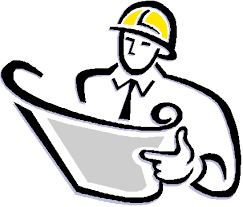 3
[Speaker Notes: Overview of the Unit or Sections place within BTS, Employees]
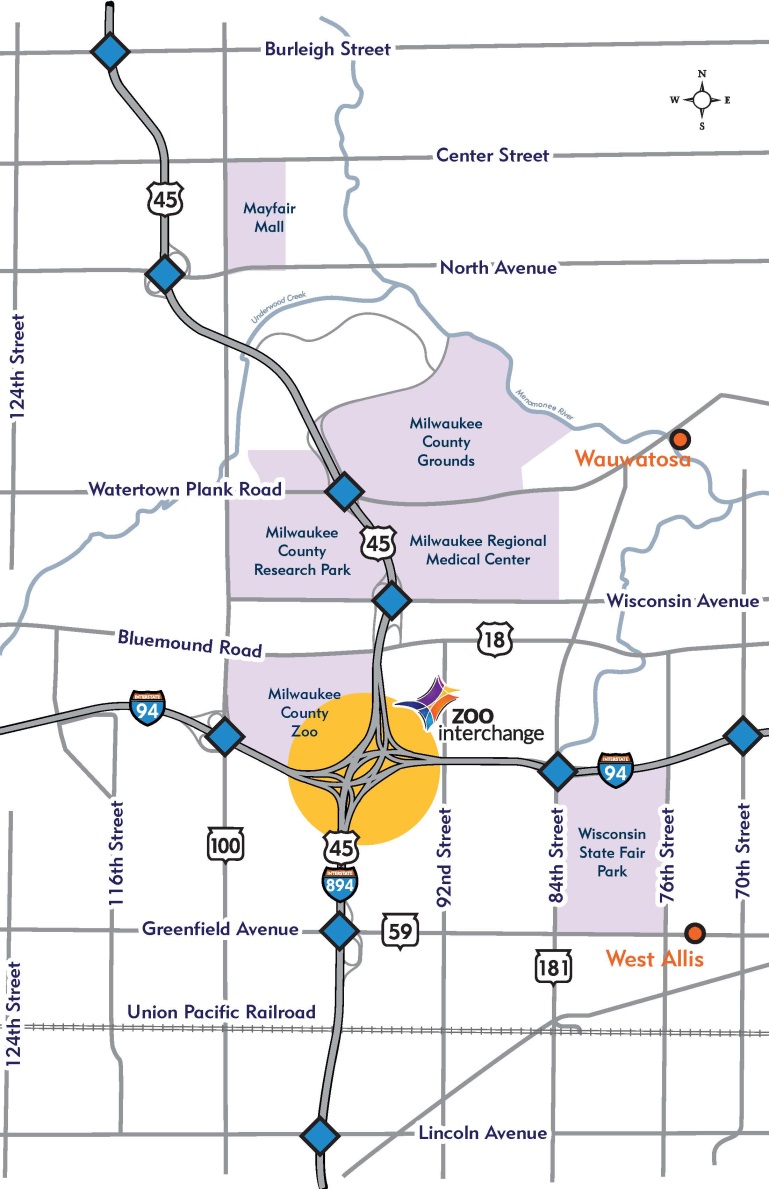 General Map
System-System                                   Interchange
Major Players                                                     Involved
Adjacent to                                                County Zoo
4
[Speaker Notes: Overview of the Unit or Sections place within BTS, Employees]
Rendition of Zoo Core Interchange
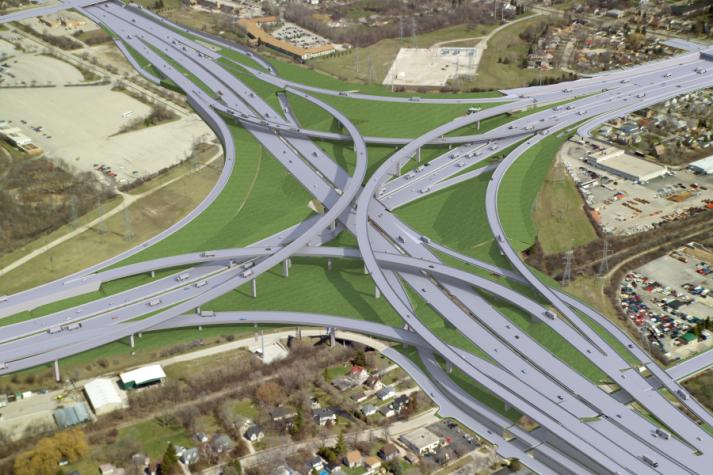 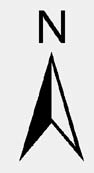 5
[Speaker Notes: Overview of the Unit or Sections place within BTS, Employees]
Geotechnical Site Characteristics
Glacial Till/Outwash Soils
Generally Consists of Clays and Silts That Can Be Mixed With Sands, and Sand Layers
Can Find Layers of Sand/Gravel With Cobbles
Profile is Not Very Consistent Between Borings
Blow Counts 10-50
Unconfined Compressive Strengths 1.5-4.5 tsf
Dolomite Bedrock Generally 120’ Deep
Watertable Generally 10-25’ Deep
6
[Speaker Notes: Overview of the Unit or Sections place within BTS, Employees]
Typical Soil Profile
7
[Speaker Notes: Overview of the Unit or Sections place within BTS, Employees]
Why Drilled Shafts?
WisDOT Uses Shafts Sparingly
Limited Number of Shaft Contractors in Wi
Foundation Demands
Tall piers
Large overturning moments
Large axial loads
Large lateral loads
Would require large pile substructers
Speed of Construction
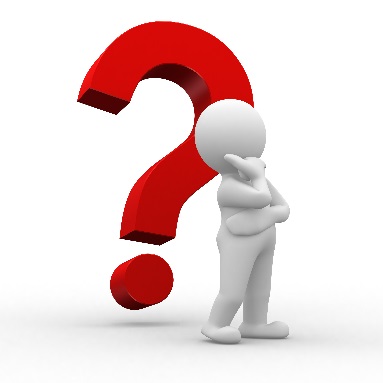 8
[Speaker Notes: Overview of the Unit or Sections place within BTS, Employees]
Why Drilled Shafts – Cont’d.?
Footing Constraints – Smaller Footprint
Limited physical room for foundations
Underground utility conflicts
Overhead clearance problems
Staging/Traffic sequencing issues
Cost Competitive
9
[Speaker Notes: Overview of the Unit or Sections place within BTS, Employees]
Base Grouting
Been Done in US Over Last 15 Years – Generally Not Used On Many D-B Projects
Most Done By Applied Foundation Testing (AFT) From Florida
Benefits in Loadings/Resistance Factors
Concern Over Non-redundant Foundations
Limited Experience With Large-diameter Shafts
But, Limited AASHTO Guidance on Design Methodology and How to Include Benefits in Design Process – FHWA Current Research
10
[Speaker Notes: Overview of the Unit or Sections place within BTS, Employees]
Base Grouting Basics
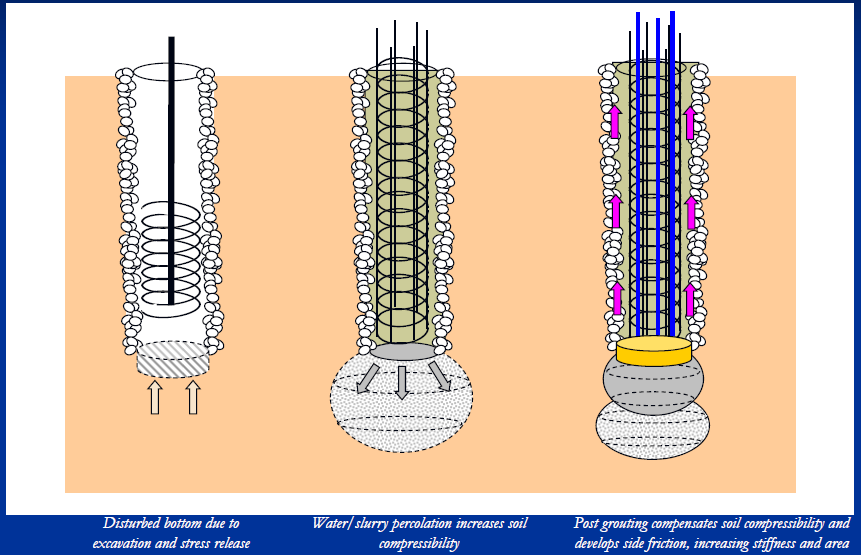 11
[Speaker Notes: Overview of the Unit or Sections place within BTS, Employees]
Benefits of Base Grouting
Increase Usable Base Resistance (Higher ϕ)
Preloading base
Improving base soils – compaction/permeation
Increasing tip area – In some cases
Improve side resistance – upward grout movement
Decrease Settlement
Improve Reliability of Base Resistance
Reduce Construction Risk – Increase Confidence Level
Shorter or Smaller Shafts
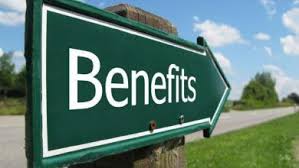 12
[Speaker Notes: Overview of the Unit or Sections place within BTS, Employees]
Benefits Cont’d.
Acts as a Partial ‘Load Test’ to Confirm Design Assumptions
Improve Strain Compatabiliy Between Base and Shaft - Skin Friction and End Bearing Resistances Act Simultaneously
Produces an Upward Reaction to ‘Pre-load’ Side Friction
Compresses Base Soils to Reduce Soil Disturbance Due to Drilling Operations
Generally Used For Granular Base Soils
13
[Speaker Notes: Overview of the Unit or Sections place within BTS, Employees]
What Base Grouting Is Not
Is Not a True Load Test Unless Base Grout Pressures Are Equal to Applied Loads + Shaft Dead Load
Is Not a Substitute For Proper Shaft Construction Operations/Inspection and Base Cleaning
Does Not Remediate Shaft Defects/Issues
Not All Base Grouters Are Equal
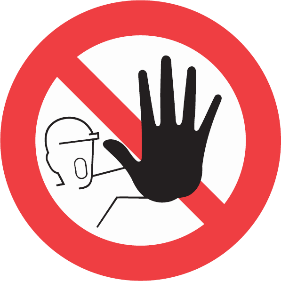 14
[Speaker Notes: Overview of the Unit or Sections place within BTS, Employees]
Base Grouting Design
How To Account for Base Grouting In Design?

Design Based on GEC 10 and AASHTO Code
No AASHTO Guidance on Shaft Design Methodology When Base-Grouted
Neither Design Guide Provides Resistance Factors When Base Grouting is Done
Worked With Ben Rivers and Jerry DiMaggio on Design Methodologies/Resistance Factors
15
[Speaker Notes: Overview of the Unit or Sections place within BTS, Employees]
Base Grouting Design – Cont’d.
2012 FHWA/ADSC Synthesis Report              On Post-Grouting of Drilled Shafts
2015 Workshop on Post-Grouted Shafts – FHWA, DFI, ADSC, CalTrans
Use Tip Capacity Multiplier (TCM) Factor 
TCM Used to Increase Base Resistance
Computed By Following GEC 10 
Methodology Based on Tip Founded in Granular Soils
No Guidance If a Reduction Factor Should be Applied to TCM Value (Used 1.0)
16
[Speaker Notes: Overview of the Unit or Sections place within BTS, Employees]
Bulb
Base Grouting Design – Cont’d.
Shaft Side and Base Resistances are Based on Vertical Displacement of 5% of Diameter
This value is excessive for serviceability
Used design value of 1”
Checked Both Service and Strength Limits, Service Generally Controlled
17
[Speaker Notes: Overview of the Unit or Sections place within BTS, Employees]
Base Grouting Design – Cont’d.
Used 0.7 Reduction Factor (AASHTO for Load Tests) for Both Side and Base Resistances
Reduced by Another 20% for Non-redundant Application
May Need to Consider Site Variability Factor
WisDOT Final Shaft Reduction Factor of 0.56
Neglect Side Resistance 0-5’ Below Ground Surface (BGS)
Limit Side Resistance 5-10’ BGS to 1000 psf
18
[Speaker Notes: Overview of the Unit or Sections place within BTS, Employees]
Drilled Shaft Background
Large (8 & 10’ϕ) Single Shafts (Non-redundant) Under Many Piers – 1st for WisDOT
30-40% of Shaft Resistance in Side Friction
Base Grouting Allowed Shorter Shaft Lengths
Alternative Foundation Designs in Plans – On 18 of 51 Flyover Ramp Foundations
Pre-qualified Drilled Shaft Contractors
Large-diameter (>6 feet diameter) + Base-grouted
6 approved (Case, Kiewit, Malcolm, Michels, Walsh)
19
[Speaker Notes: Overview of the Unit or Sections place within BTS, Employees]
Base Grouting – Spec. Highlights
Required Prequalified Shaft and Base-Grouting Contractor Teams
Grout:  2500 psi @ 28 Days
Grout Pump of 800 psi Required
Redundant Grout/Flush Pump Required on Site
Base Gravel Pack Allowed
End Grouting Criteria Set
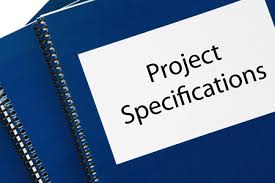 20
[Speaker Notes: Overview of the Unit or Sections place within BTS, Employees]
Base Grouting Criteria
Need to Meet One of the Following 3 Criteria
All of the Following Are Met:
Minimum Grout Volume
Minimum Grout Pressure
Minimum Upward Movement – 0.125”
Maximum shaft upward movement – 0.4”
Grouting pressure reaches maximum rating of the pressure grouting equipment and lines (800 psi min.)  This usually governed.
All Shafts Took Min. Grout Volume, and Most Had Just Under 0.125” Movement
21
[Speaker Notes: Overview of the Unit or Sections place within BTS, Employees]
Base Grouting Aspects
CSL Tubes Used to Deliver Grout
Sleeve-port (Tube-a-Manchette [TAM]) Grout Tube Delivery System Used
W/C Ratio:  Generally 0.4 - 0.6
Design Pressures Range from 450-600 psi
Grout Volumes Exceeded Min. Required
Some Shafts Needed Second Stage of Grouting, and One Took Three Stages
Digital Level Used to Measure Movement
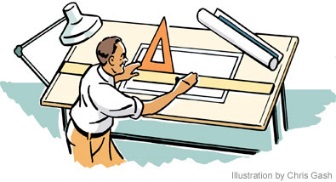 22
[Speaker Notes: Overview of the Unit or Sections place within BTS, Employees]
Grouting Equipment
23
[Speaker Notes: Overview of the Unit or Sections place within BTS, Employees]
Grouting Equipment
24
[Speaker Notes: Overview of the Unit or Sections place within BTS, Employees]
Grouting Equipment
25
[Speaker Notes: Overview of the Unit or Sections place within BTS, Employees]
Bottom Grout Tubes
26
[Speaker Notes: Overview of the Unit or Sections place within BTS, Employees]
Bottom Grout Tubes – Cont’d.
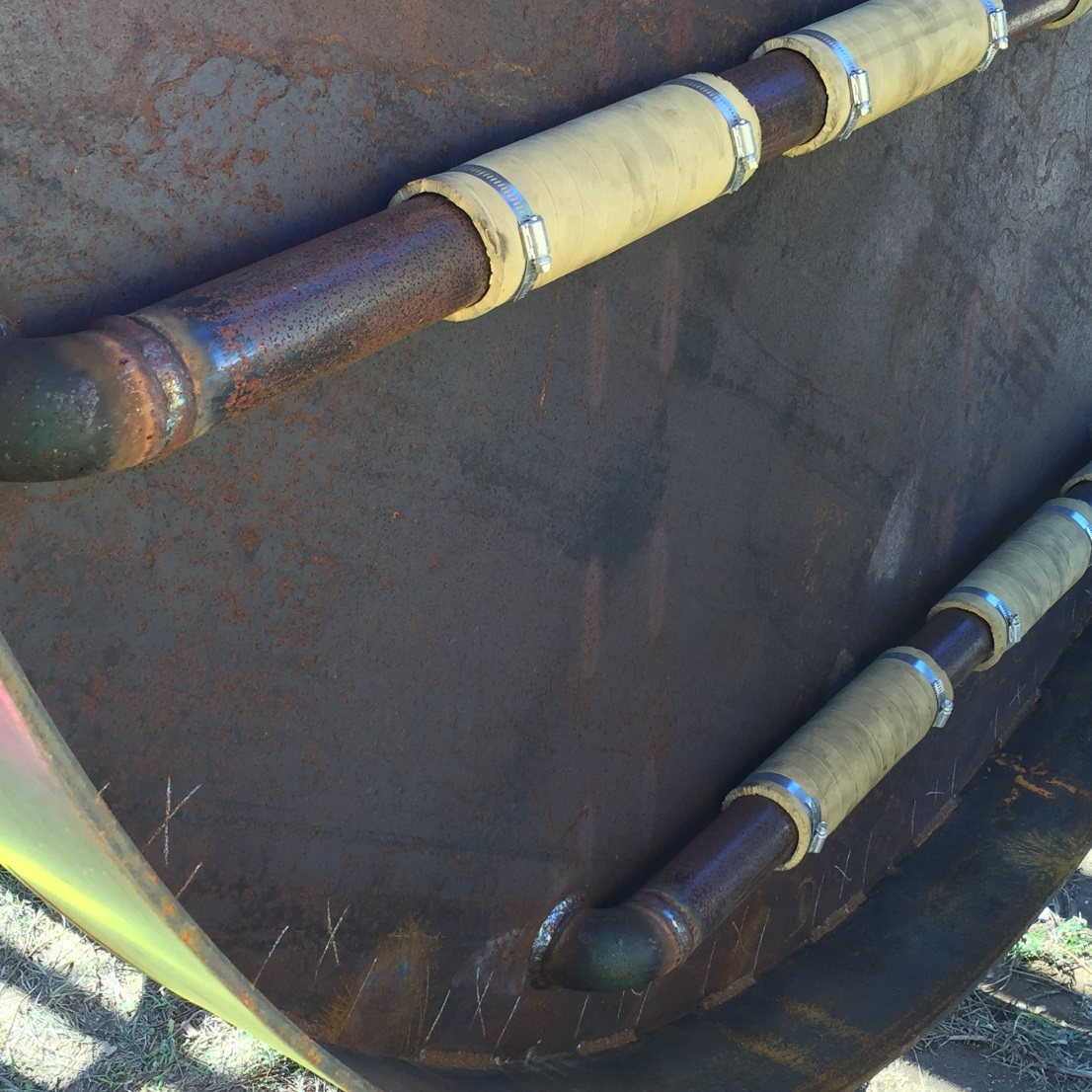 27
[Speaker Notes: Overview of the Unit or Sections place within BTS, Employees]
Packer Tubes
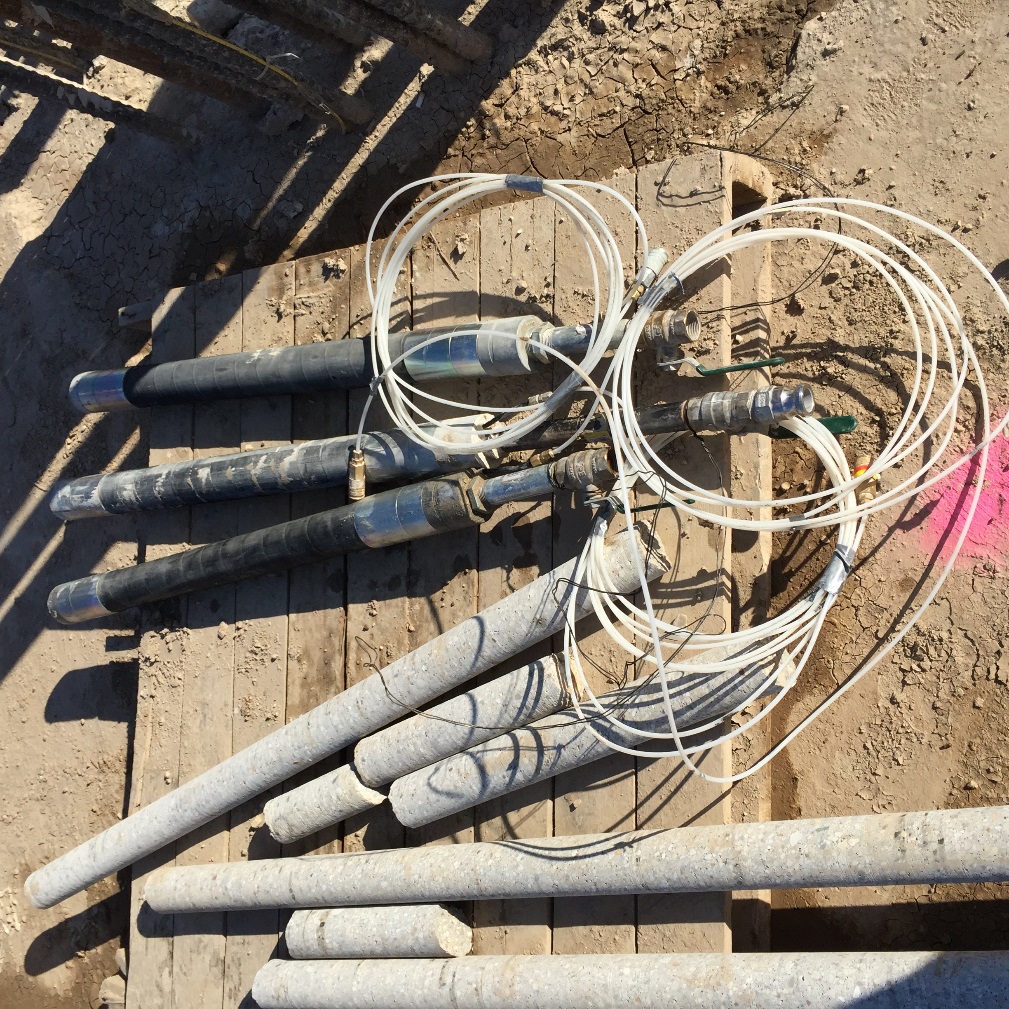 28
[Speaker Notes: Overview of the Unit or Sections place within BTS, Employees]
Packer Manifold Controls
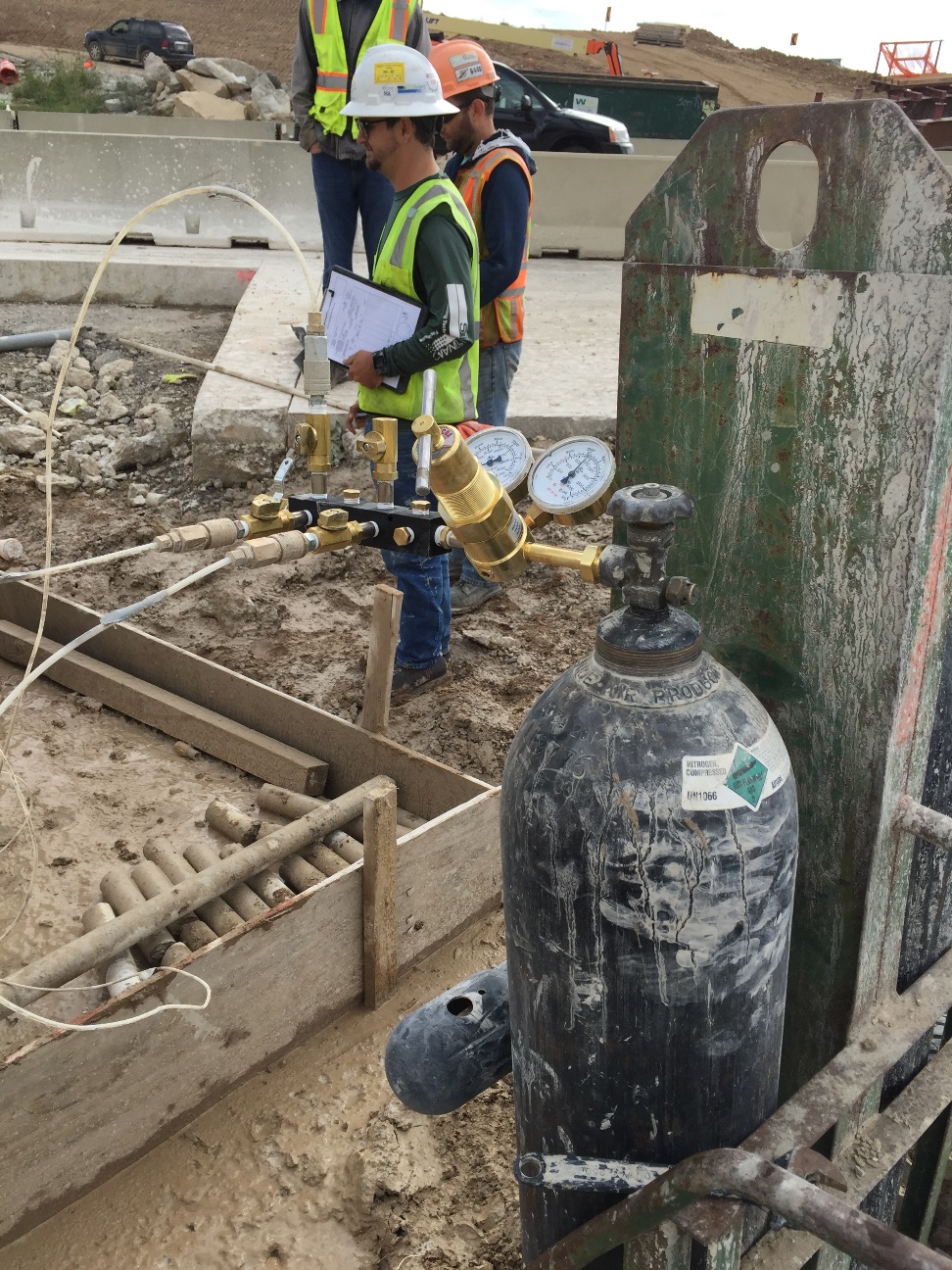 29
[Speaker Notes: Overview of the Unit or Sections place within BTS, Employees]
Starting to Pump Grout
30
[Speaker Notes: Overview of the Unit or Sections place within BTS, Employees]
Grouting – Before Lock-off
31
[Speaker Notes: Overview of the Unit or Sections place within BTS, Employees]
Measuring Movement
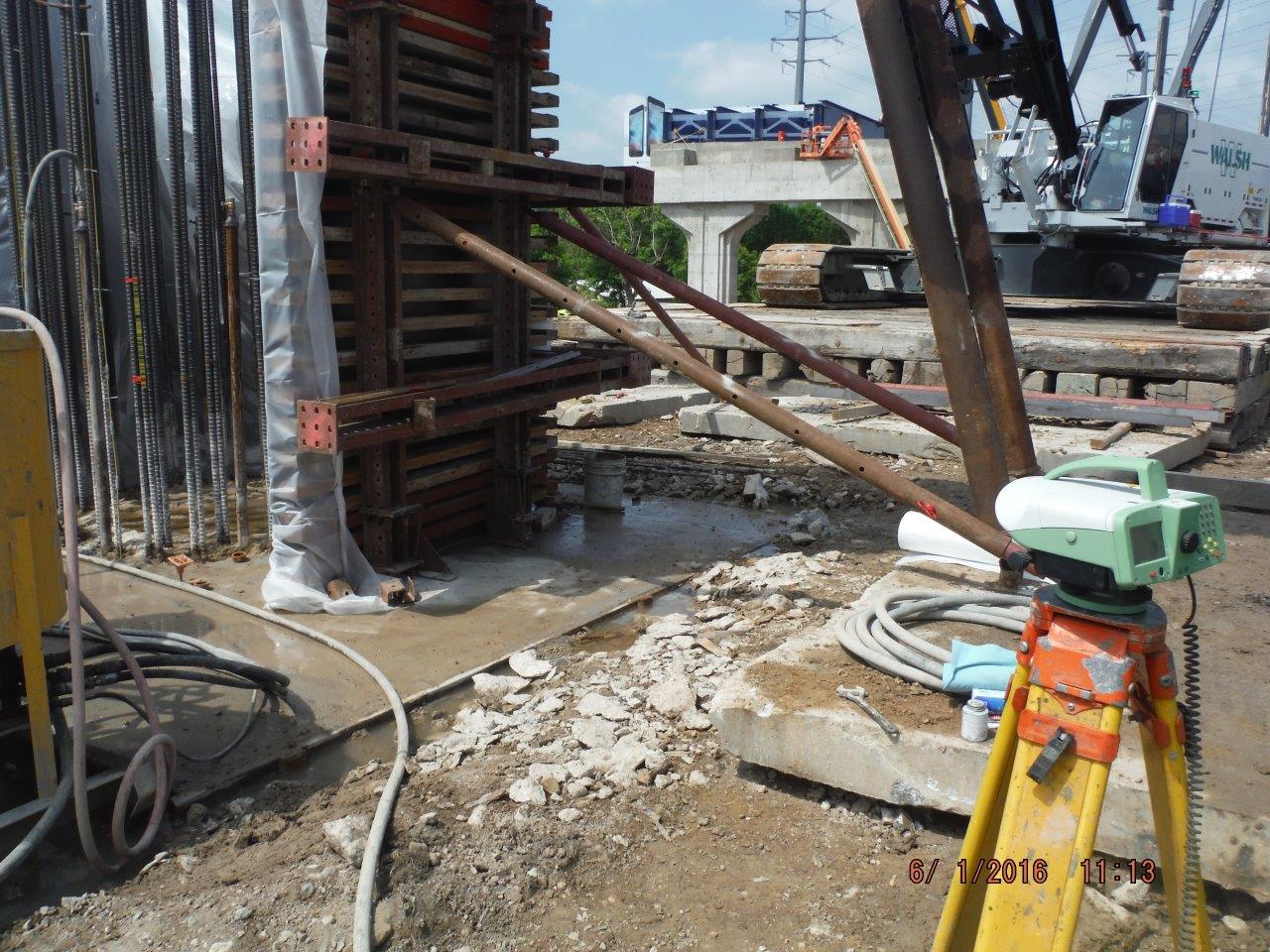 32
[Speaker Notes: Overview of the Unit or Sections place within BTS, Employees]
Field Grout Report
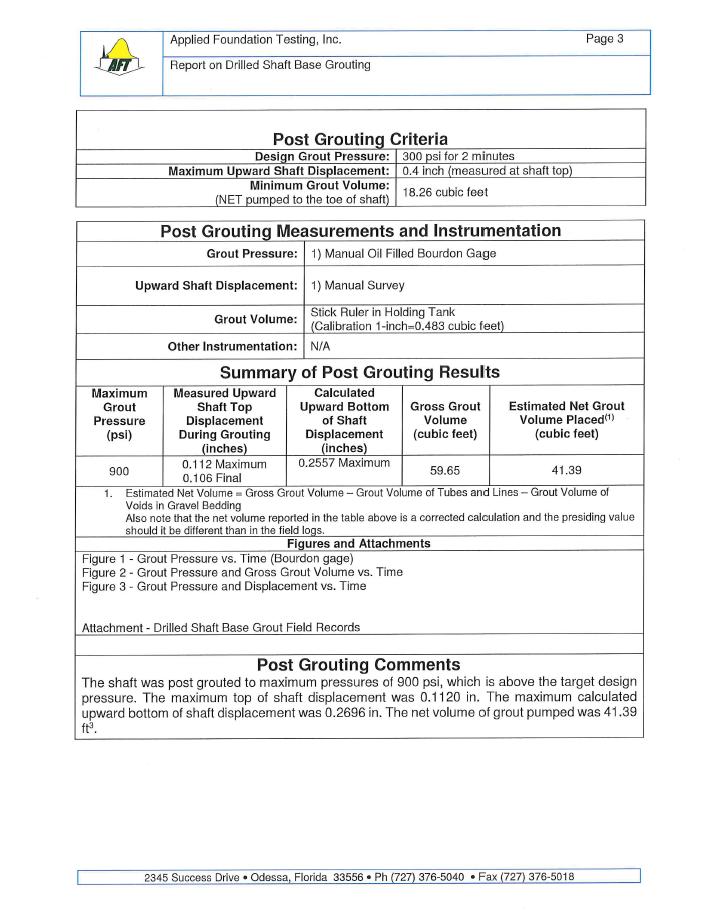 33
[Speaker Notes: Overview of the Unit or Sections place within BTS, Employees]
Field Grout Pressure vs Volume
34
[Speaker Notes: Overview of the Unit or Sections place within BTS, Employees]
Field Grout Pressure vs Movement
35
[Speaker Notes: Overview of the Unit or Sections place within BTS, Employees]
Things We Learned
Need Proper Grouting/Pumping Equipment in Good Operating Condition
Redundant Grout Delivery System is Good
Recommend Using Experienced Contractor
Need to Make Real-time Decisions During Grouting Operations
Used Clean Granular Gravel Pack
Does Take Some Time to Complete
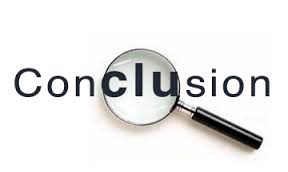 36
[Speaker Notes: Overview of the Unit or Sections place within BTS, Employees]
Things We Learned – Cont’d.
Can Still Have Shaft Issues, Even With Base Grouting
Base Grouting Does Not Remediate Shaft Defects/Issues
Base Grouting Is Not a Substitute For Proper Shaft Construction Operations/Inspection and Base Cleaning
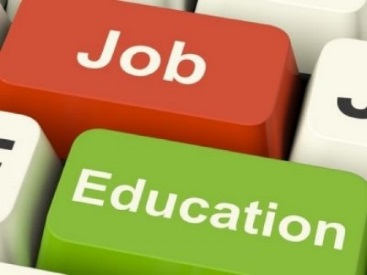 37
[Speaker Notes: Overview of the Unit or Sections place within BTS, Employees]
Base Grouting Costs
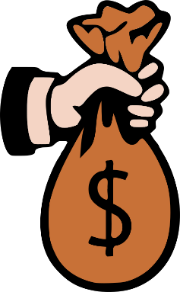 3 Bidders
Alternate Foundations: 1-Shafts, 2-Piles
38
[Speaker Notes: Overview of the Unit or Sections place within BTS, Employees]
Moving Forward
Don’t Have Many Future Projects With Extensive Shaft Needs
When WisDOT Does Use Shafts, Generally Involves Multiple 3-4’ϕ Shafts
Will Incorporate Lessons Learned From Zoo Projects
Will Probably Use Base Grouting Again if Have Similar Demands/Applications
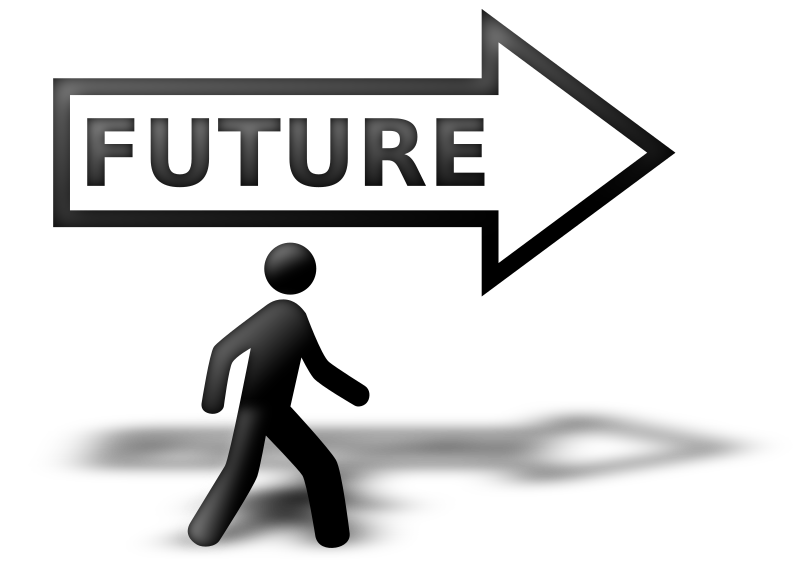 39
[Speaker Notes: Overview of the Unit or Sections place within BTS, Employees]
Questions
Questions?
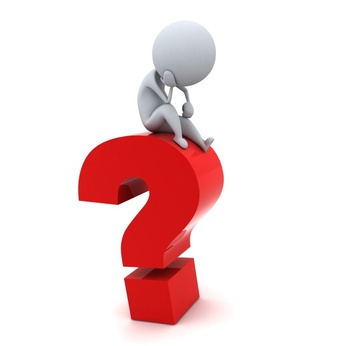 40
[Speaker Notes: Overview of the Unit or Sections place within BTS, Employees]